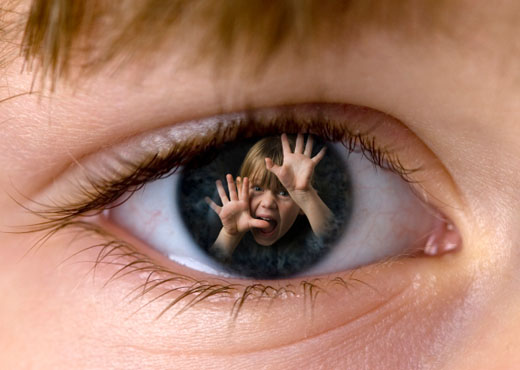 НасилиЕ над детьми
НАСИЛИЕ
Это действие (или бездействие) родителей, воспитателей и других лиц, наносящее ущерб физическому или психическому здоровью ребенка
ВИДЫ НАСИЛИЯ:
ФИЗИЧЕСКОЕ
ПСИХИЧЕСКОЕ
ОТСУТСТВИЕ ЗАБОТЫ
СЕКСУАЛЬНОЕ
ФИЗИЧЕСКОЕ НАСИЛИЕ
это действия  со стороны родителей или других взрослых, в результате которых физическое и умственное здоровье ребенка нарушается или находится под угрозой повреждения
ПСИХИЧЕСКОЕ НАСИЛИЕ
это однократное или хроническое воздействие на ребенка враждебное или безразличное отношение к нему, приводящее к снижению самооценки, утрате веры в себя, формированию патологических черт характера, вызывающее  нарушение социализации.
ОТСУТСТВИЕ ЗАБОТЫ О ДЕТЯХ
невнимание к основным нуждам ребенка в пище, одежде, медицинском обслуживании и присмотре
СЕКСУАЛЬНОЕ НАСИЛИЕ
любой контакт или взаимодействие, в котором ребенок сексуально стимулируется или используется для сексуальной стимуляции.
Признаки (поведенческие индикаторы) насилия
Физическое насилие:
Задержка развития и малоподвижность
Агрессия и тревожность
Необычайная стеснительность и отсутствие любопытства
Боязнь физического контакта
Боязнь идти домой
Проявление тревоги, когда плачут другие дети
Тики, раскачивание, сосание пальцев
Следы физического воздействия (синяки, укусы, ожоги, признаки «Синдрома тряски ребёнка»)
Психологическое насилие
Задержка в физическом и речевом развитии, задержка роста
Импульсивность
Потеря смысла жизни, цели в жизни
Ребёнок становится излишне уступчивым и податливым
Ночные кошмары, нарушение сна
Боязнь темноты, людей, их гнева
Депрессия, печаль, беспомощность, безнадёжность, заторможенность
Пренебрежение нуждами ребёнка
Ребёнок не растёт, не набирает необходимый вес или теряет вес
Ребёнок брошен, находится без присмотра, не имеет подходящей одежды и жилища
Запущенное состояние здоровья ребёнка (педикулёз, дистрофия)
Ребёнок не ходит в детский сад
В детский сад приводят слишком рано, забирают слишком поздно
Быстро устаёт, апатичен
Имеет отклонения в поведении
Сексуальное насилие
Ребёнок обнаруживает странные (причудливые), слишком сложные или необычные сексуальные познания или действия
Сексуально пристаёт к детям, подросткам, взрослым
Жалуется на зуд и боль в области гениталий, на физическое нездоровье
Беременность
Заболевание болезнями, передающимися половым путём
ЧТО ДЕЛАТЬ если были замечены признаки того, что ребёнок стал жертвой насилия?
доложить о подобных фактах администрации Детского сада
которая, в свою очередь, будет решать вопрос о направлении информации в правоохранительные органы — для привлечения к ответственности лиц, допустивших жестокое обращение с детьми и в органы опеки и попечительства - для  решения вопроса о немедленном отобрании ребенка у родителей или у других лиц, на попечении которых он находится.
ВИДЫ ОТВЕТСТВЕННОСТИ:
АДМИНИСТРАТИВНАЯ
УГОЛОВНАЯ
ГРАЖДАНСКО-ПРАВОВАЯ
ВНИМАНИЕ!
сотрудникам образовательного учреждения следует помнить, что дисциплинарной ответственности могут быть подвергнуты  должностные лица, в чьи обязанности входит обеспечение воспитания, содержания, обучения детей, допустившие сокрытие или оставление без внимания фактов жестокого обращения с детьми.